Customer
Journey Maps
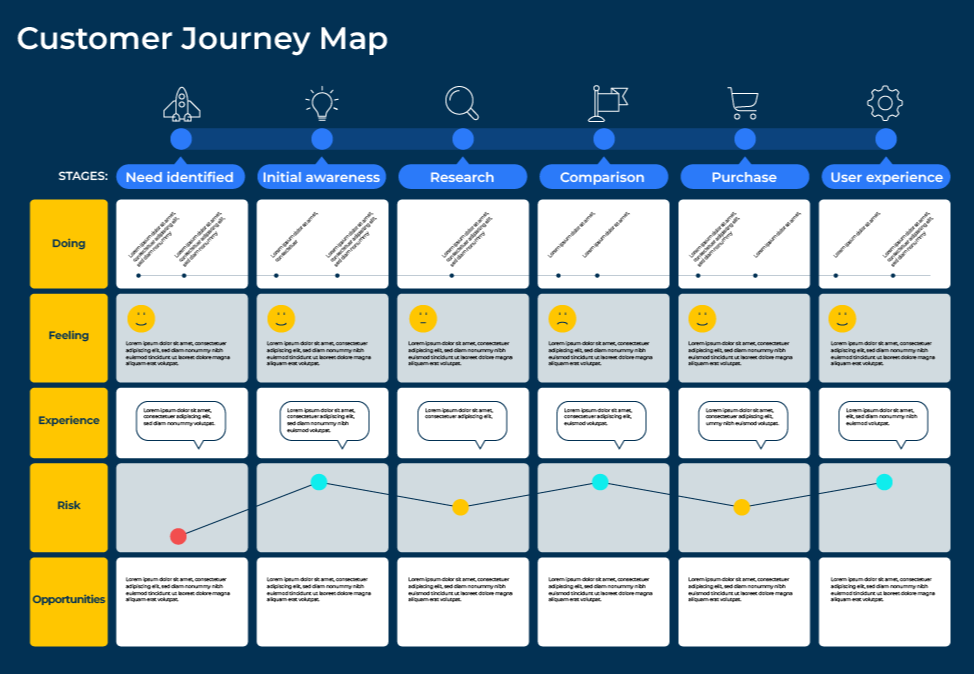 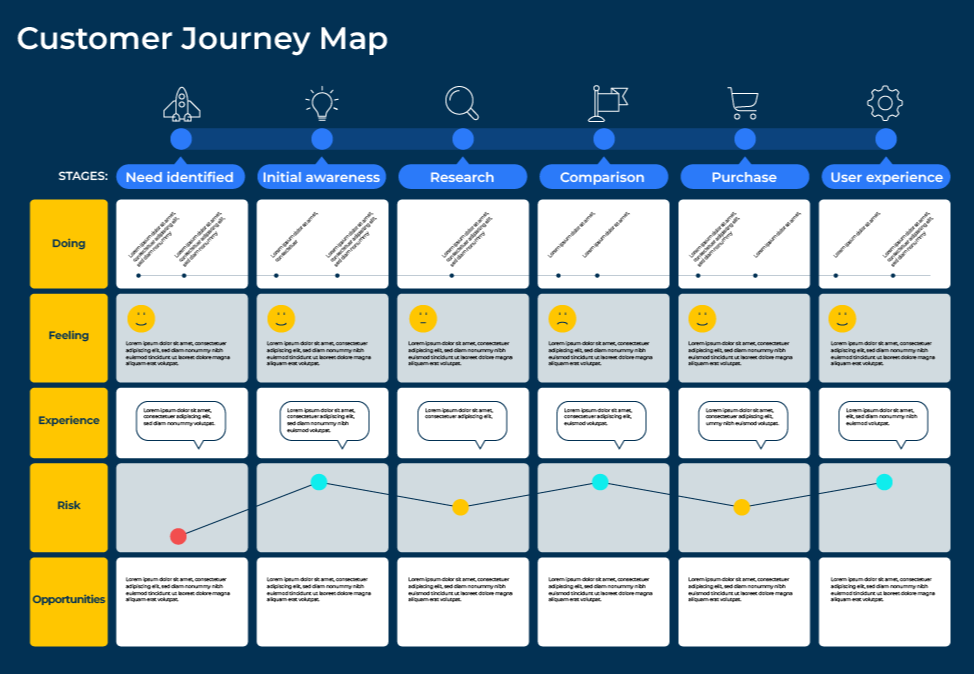 Improve customer experience.
Use this model to find out how customers react to your offer at different stages during the buying process
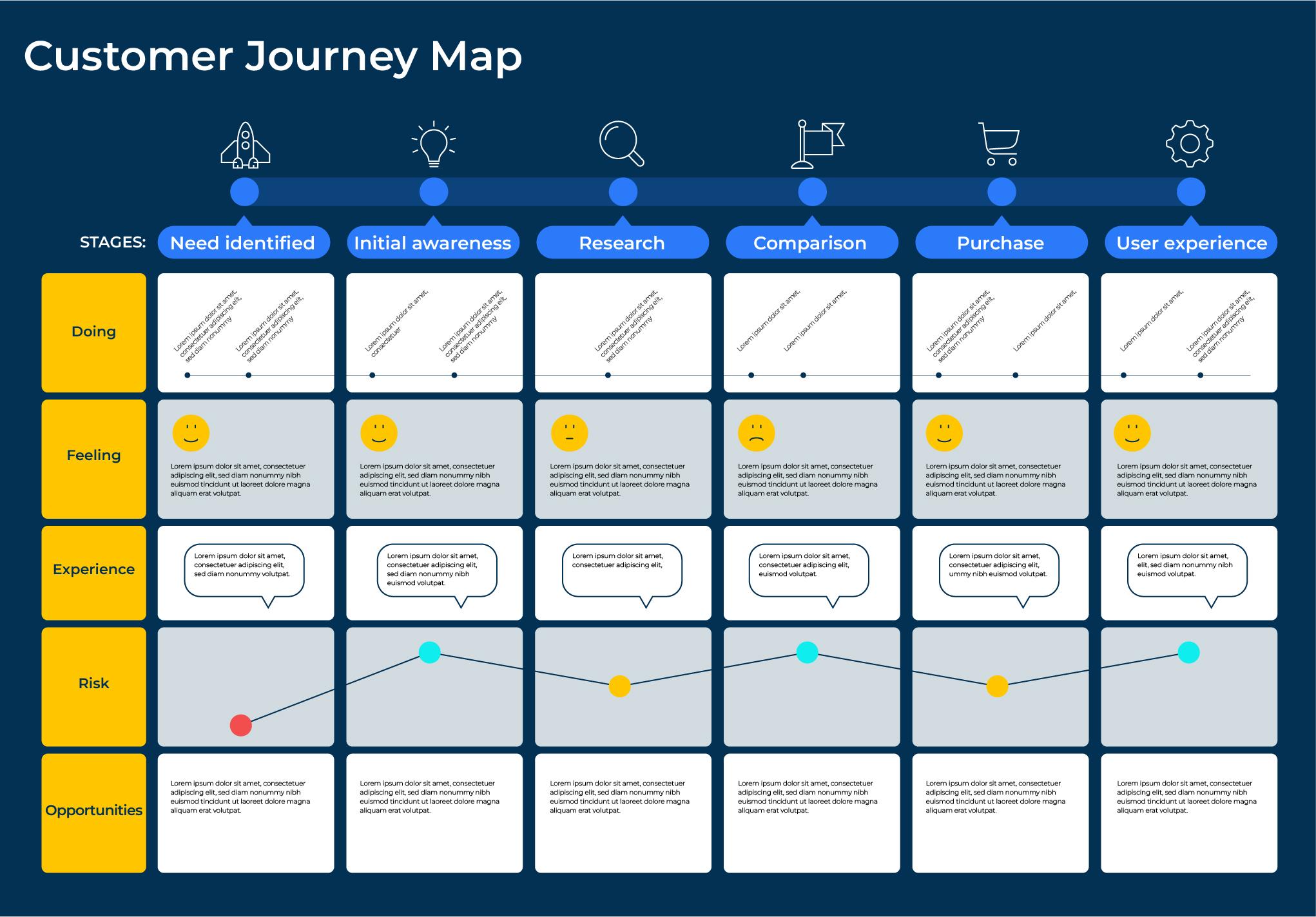 A customer journey map is made up of a spine (the major stages that the customer goes through in the life cycle with the supplier) and all the moments of truth during each of these stages.

Most customer journey maps begin with you hypothesising how your customers act and feel at each stage of the journey. This process typically begins in a workshop of people from different parts of your company  and debating what they believe to be the spine and all the moments of truth. When this hypothesised customer journey map is finished, research might be carried out amongst a number of customers to validate and refine it.
‹#›
Copyright © B2B Frameworks Ltd 2018
STEP 1
Agree on segment.
Customer journey maps should be prepared for selected groups of customers – a segment. The first step is to agree on the segment for which the map will be prepared.

There will be specific decision-makers within the segment and they should be listed. Decision-makers may change during the customer journey. For example, at the beginning of the journey a technical person may identify a need. Later on in the journey other people could become involved such as procurement managers, finance managers, logistics managers etc.

Decide on the segment you will address and the various decision-makers who are involved.
‹#›
Copyright © B2B Frameworks Ltd 2018
Step 2
Initial workshop.
Bring together a cross-section of people within your company who have a direct or indirect influence on the customer journey. Likely candidates will come from sales, marketing, finance, logistics, technical, production – indeed every department. 

Convene a manageable number of participants – say between 10 and 20 people.

Appoint a moderator who will lead the workshop and who is familiar with customer journey mapping.

Between half a day and a day will be required for the workshop.
The moderators should introduce the concept of the customer journey and explain the process of the workshop and the expected output.

From the outset people should be told the segmentof customers for which the customer journey will be prepared.

As a warmup session, the moderator could ask everyone to spend half an hour debating the key factors which are believed to influence the decision makers in their choice of supplier.

The sessions could be run in plenary or work groups depending on how many people attend the workshop. At the end of each group activity the moderator should run a feedback session to ensure that everyone is at the same level of understanding.
‹#›
Copyright © B2B Frameworks Ltd 2018
STEP 3
Setting the spine.
The first part of the customer journey map is to agree the major stages. These stages are likely to broadly follow the AIDA model (awareness, interest, desire, action) with as many variations as is appropriate.  The following is shown as an example:






Write in the components of the spine for your customers:
‹#›
Copyright © B2B Frameworks Ltd 2018
STEP 4
Determine the moments of truth.
The hardest part of the exercise is determining all the moments of truth (MOT). These are the points in the customer journey when the customer has some sort of interaction with the supplier. These moments of truth should be determined within each of the major stages of the customer journey as identified on the spine. Typically people write down the moments of truth on post-it notes and stick them below the headings of the spine which are listed on flipcharts. People should be encouraged to list as many MOTs as possible at this stage. The post-it notes are tidied up later into an Excel chart as in the example below (it should be noted that many more moments of truth were mentioned but have been cropped):
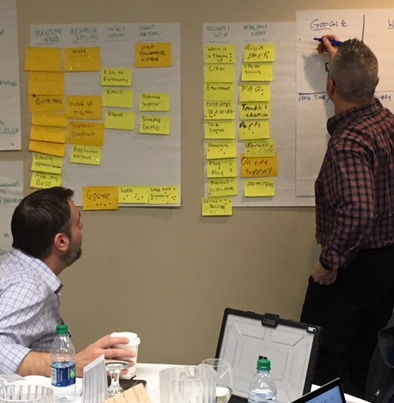 ‹#›
Copyright © B2B Frameworks Ltd 2018
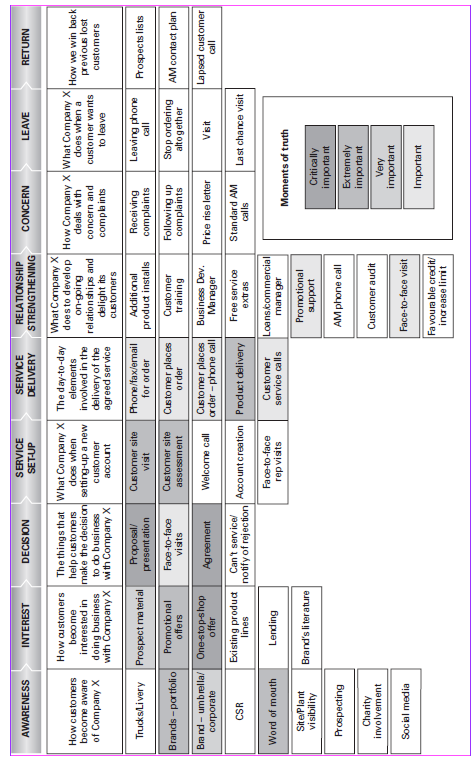 STEP 5
The importance of the moments of truth.
Once all the moments of truth have been established and listed as post-it notes, participants should be asked to mark the post-it notes using some notation which indicates the level of importance  of the MOT at that stage of the journey. At a later stage when the map is being finalised, the moments of truth can be coded or shaded to indicate their importance, as per the example below:
‹#›
Copyright © B2B Frameworks Ltd 2018
STEP 6
Determine the pain and pleasure points.
In the same way that the moments of truth are categorised according to their importance, another notation should be found to indicate which of the moments of truth cause pain for the customer and which are please the customer. The example below shows pain points. A similar exercise would show pleasure points.
‹#›
Copyright © B2B Frameworks Ltd 2018
STEP 7
Validate the map.
Once the internal workshop has created the customer journey map, there will be some outcomes that can be actioned immediately. The workshop team will almost certainly have recognised things it can do to improve the customer journey. Some could be internal processes which are unseen by the customer. Other things can be plotted on the customer journey map besides moments of truth. For example, it may be interesting to identify the strength of customers emotions at different stages or their interactions with other decision-makers and influences. The customer journey map is a flexible model.

Not all customer journeys are validated with external customer interviews. However, it is good practice to interview in depth a number of customers (up to 30) to obtain a deeper understanding and check out the validation of the stages, the MOTs, the problems and possible solutions.

Once the customer journey map is finalised it can be given to a visualisation team who produce wall posters or flashcards to remind people in your company about the moments of truth and what actions are required.
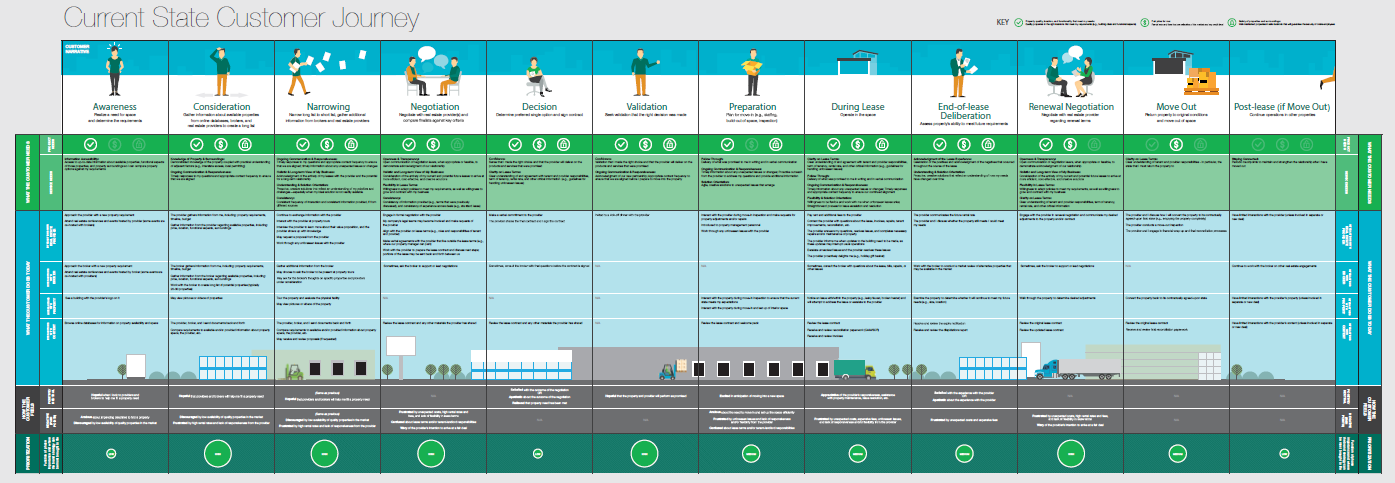 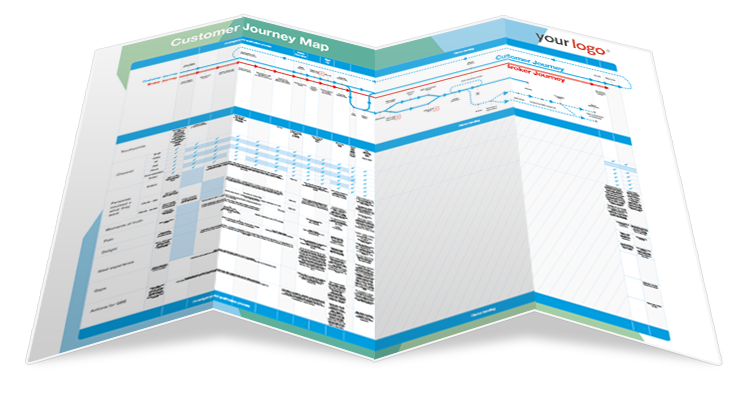 ‹#›
Copyright © B2B Frameworks Ltd 2018
Things to think about.
Define the spine of the customer journey. The starting point is nearly always awareness, and the last point could be return (ie indicating a lost customer returning to the fold)
For each stage on the spine of the journey list all the interactions (touchpoints) between the customer and the company
Go through every touchpoint and market according to:
Which are essential which are performed well from the customers point of view
Which are pain points for the customer
Which touchpoints customers would be prepared to pay for
Once the journey map is validated, turn it into an infographic and consider posting copies around the company to raise awareness of the importance of delivering excellent customer experience
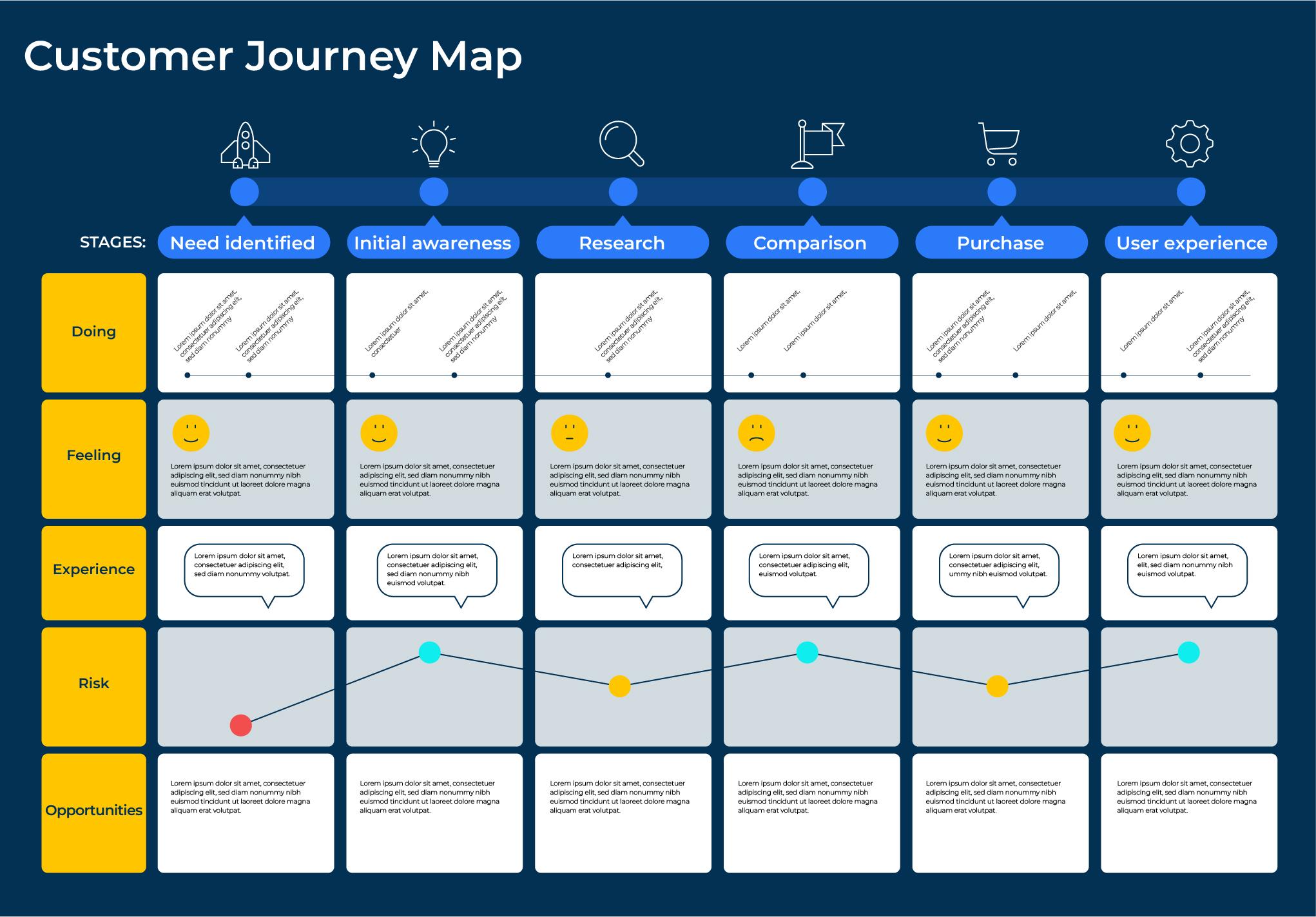 ‹#›
Copyright © B2B Frameworks Ltd 2018
Thank you.